Blessing Sunday
Grace            |            Bible           |              Church
God’s Grace Alone
The Word made Perfect
Ministers of God
Grace - 1
Dispensations in the Bible
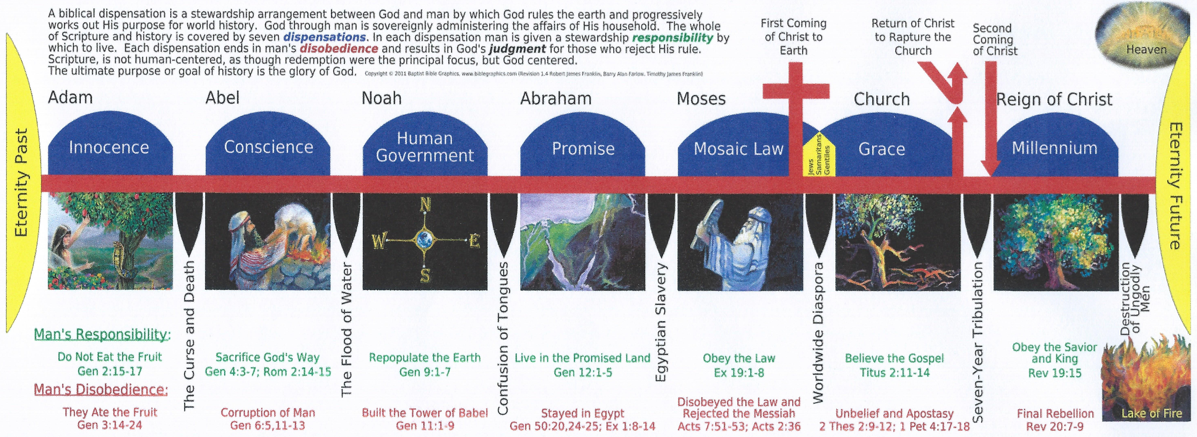 For
Jews
That didn’t take the mark of the Beast
For
Jews
Abraham and the Circumcised
For
Everyone
Created in God’s Image
For
Everyone
Created in God’s Image
For
Everyone
Created in God’s Image
For
Jews
The Circumcised
For
Everyone
Created in God’s Image
--------------------------------------
--------------------------------------
--------------------------------------
Past
Past
Present
Future
Grace - 2
Starting with Dispensation of Promise, 
Go to next slide Grace-3: Jewish – Christian Dispensations
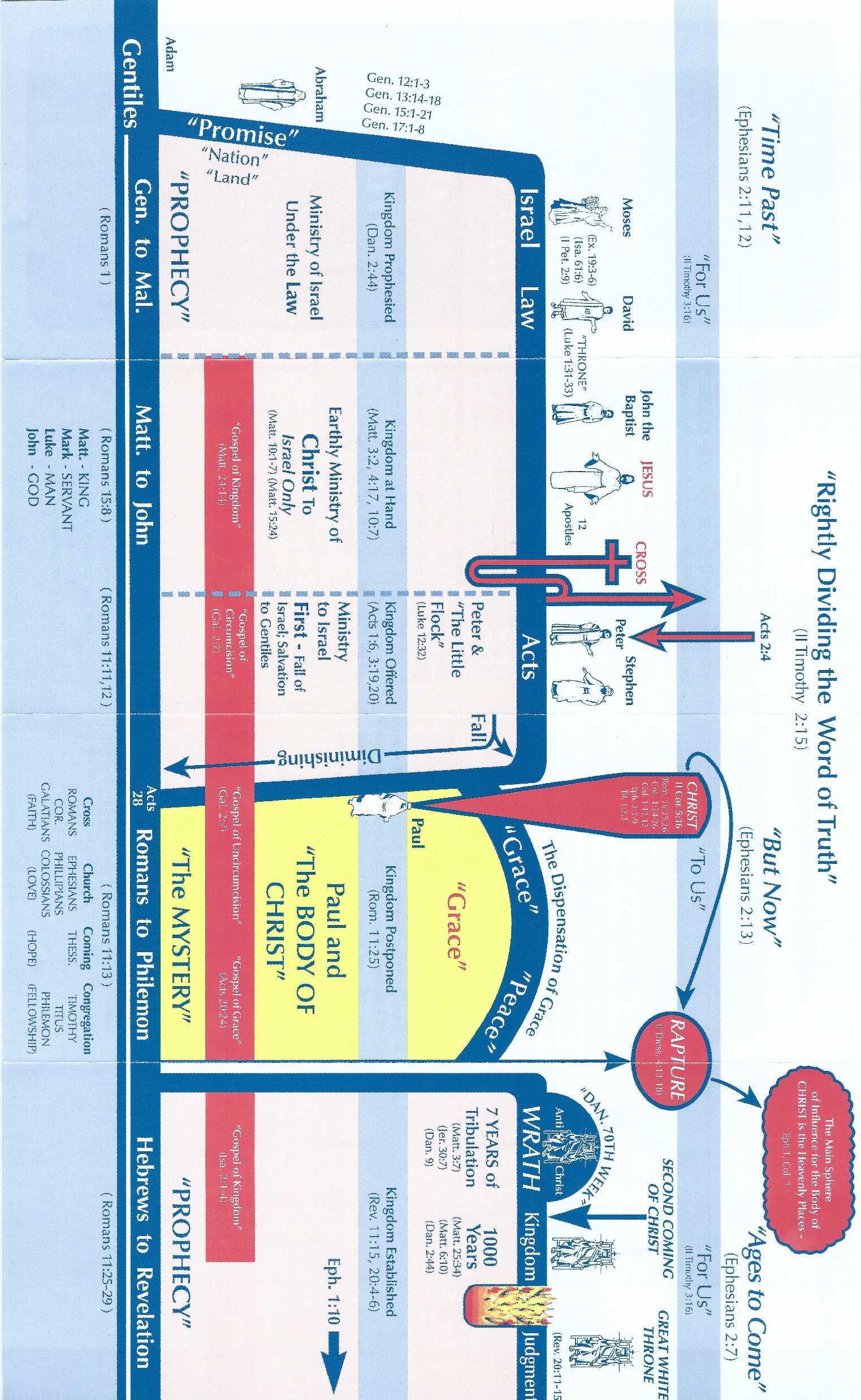 Jewish – Christian Dispensations
Dispensation of Law
New Heavens and New Earth
(Eph 1:10, Rev 21:1, 21:4, 2 Peter 3:13)
Dispensation of Promise
--------------------------------------
--------------------------------------
Dispensation of 
Kingdom Realized
Dispensation of Grace
Jewish Past
Christian Present
Jewish Future
Grace - 3
From the Creation of Adam and Eve
Through the Great White Throne Judgement
IT IS UP TO EACH OF US
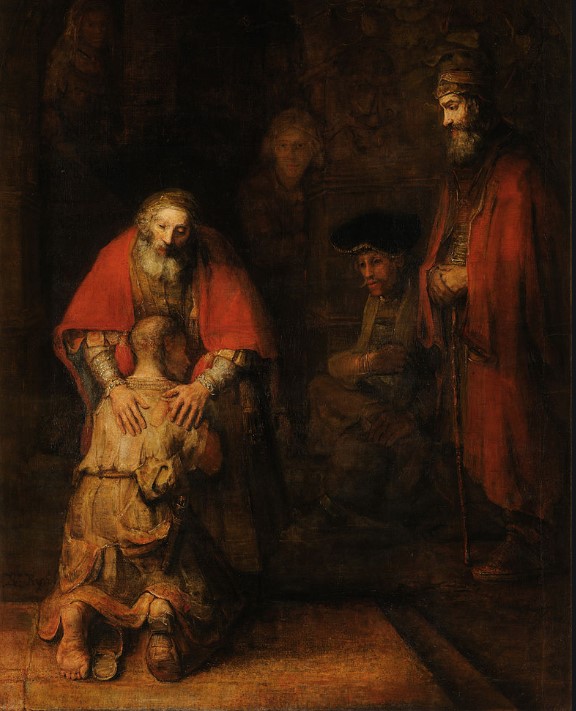 Grace - 4
Grace - 5
Where  Would  We  be  Without  GOD ???
Grace - 6
Blessing Sunday
Grace            |            Bible           |              Church
God’s Grace Alone
The Word made Perfect
Ministers of God
Grace - 7